ESSER Quarterly Reporting
March 24th, 2022
Important Dates
March 31st, 2022 – Quarter ends
April 1st, 2022 – Quarterly Report opens on CommonApp
April 15th, 2022 – Quarterly Report closes on CommonApp
Frequently Asked Questions
Frequently Asked Questions
Does the excel sheet need to be unlocked?
No, the only places where LEA data should be entered are highlighted in yellow.
If the version of Excel you are using is out of date, you may access a free, current version at https://www.microsoft.com/en-us/microsoft-365/free-office-online-for-the-web
Frequently Asked Questions
Where can I find information about function and object codes?
This information can be found at https://www.ksde.org/Agency/Division-of-Learning-Services/Special-Education-and-Title-Services/Federal-Disaster-and-Pandemic-Relief
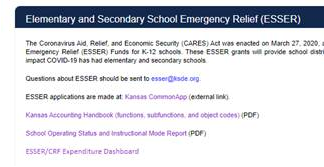 Frequently Asked Questions
How do I report SPED expenditures?
Work with your Interlocal or Coop to decide what the funds will be spent on and make sure that you are only reimbursing their expenditures.
Make sure you are reporting the expenditures with the same detail as the direct allocations.
NOTE: function codes 564, 565, 590 or anything that notes funds went to the interlocal/coop will not be permitted to prevent the double counting of funds. Your district should work with the coop/interlocal to get the detailed function and object codes for the actual expenditures and insert them into the report.
Frequently Asked Questions
What funds do I need to report?
Report is cumulative so all previous expenditures and the new expenditures need to be on this report.
Funds that were drawn down and spent during the corresponding quarter will need to be added onto the Excel. 
Funds that have been requested through the 2nd month of the quarter will need to be reported. Those totals will be sent via LISTSERV.
Frequently Asked Questions
What do I do if I have no new expenditures to report?
You will still need to upload the aggregate report with the updated date on the Excel 
This will be uploaded in CommonApp
You will still need to update the narrative in CommonApp
Please be sure when filling out the narrative section on CommonApp you are discussing what the change is.
Reporting Excel Checklist
Reporting Excel Checklist
Don’t skip lines – they are narrow so double check each line or zoom in to enlarge for better viewing
Make sure all expenditure amounts are formatted to two decimal places
Example: $100.00
Request adjustment expenditures for corrected amounts rather than adding in negative entries
Example: -$5.25
Verify all fillable yellow columns are completed across each row of expenditures
Reporting Excel Checklist
If there is an option for a dropdown menu, please be sure to select from that menu and please don’t type in the cell.
Verify all locked, white columns are populating information
Column E (yellow) will auto-populate Column F (white)
Column G (yellow) will auto-populate Column H (white)
Column I (yellow) will auto-populate Column B (white)
Change
What figures should I report?
Form 240 draw downs will be sent out via the ESSER Listserv
Please find your school district to see the total amount across all ESSER funding streams, and be sure that those amounts are reflective on your spreadsheet. 
We will be using the same document to check total expenditures across all the ESSER funding streams. 
You may report over the amount on the total shown, but you should not report under this amount.
Questions?
Helpful ESSER Reminders
Please remember that if you are doing a capital improvement project with your esser funds that you will need to complete the capital improvement paperwork and return that to esser@ksde.org

If you are using esser funds to buy equipment that is over $5,000 per unit you will need to complete the equipment request form and return that to esser@ksde.org
Contact Information
If you have any questions with anything related to ESSER funds, please email esser@ksde.org

If you are not currently on the ESSER Listserv and would like to be please email esser@ksde.org and let us know you would like to be added.